SICO
Surgical Interception Attacks by Manipulating BGP Communities
Henry Birge-Lee
Liang Wang, Jennifer Rexford, Prateek Mittal
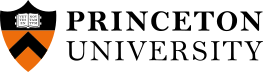 [Speaker Notes: Add description about how communities work and let adversaries launch interception attacks.]
BGP is vulnerable to hijacks
BGP: Routing protocol used between autonomous systems
No inherent authentication method 
Networks can falsely claim ownership of IP prefixes and announce malicious routes (i.e., a BGP hijack)
2
BGP is vulnerable to hijacks
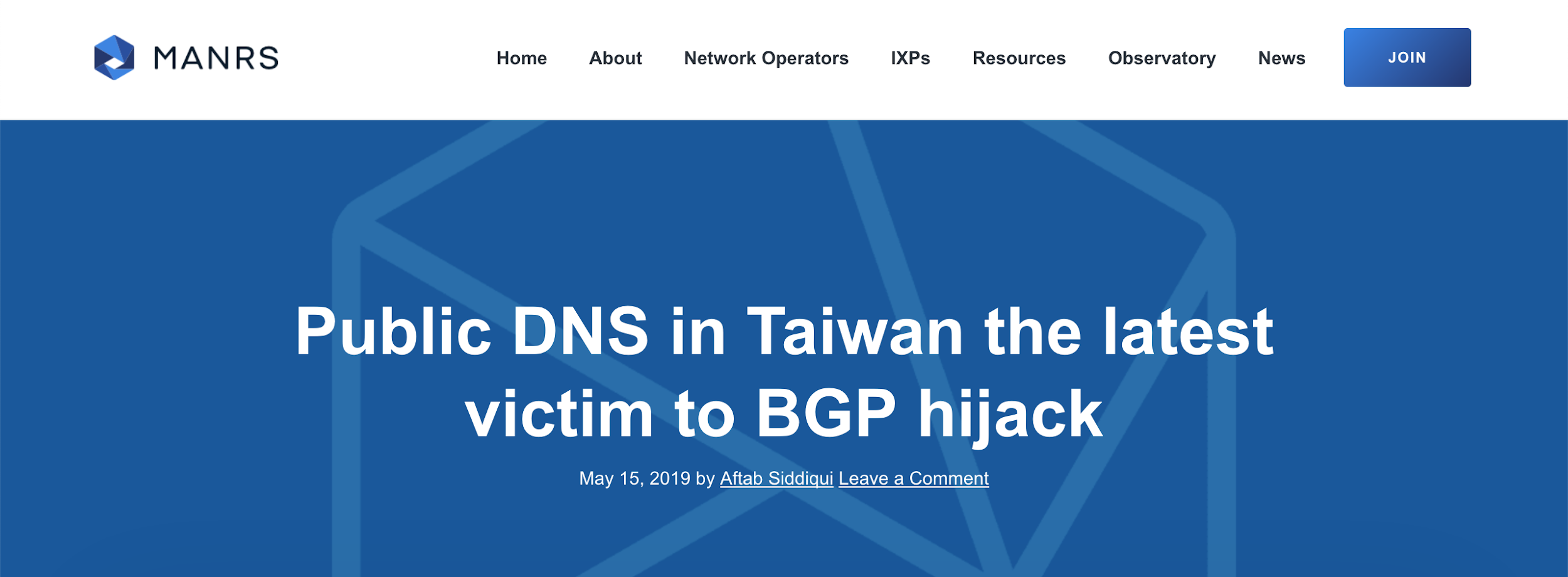 BGP: Routing protocol used between autonomous systems
No inherent authentication method 
Networks can falsely claim ownership of IP prefixes and announce malicious routes (i.e., a BGP hijack)
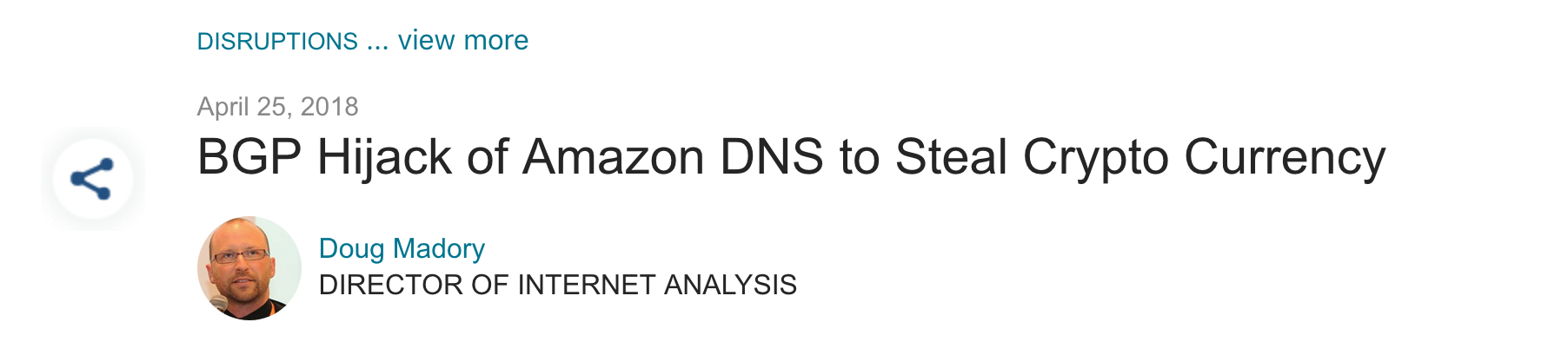 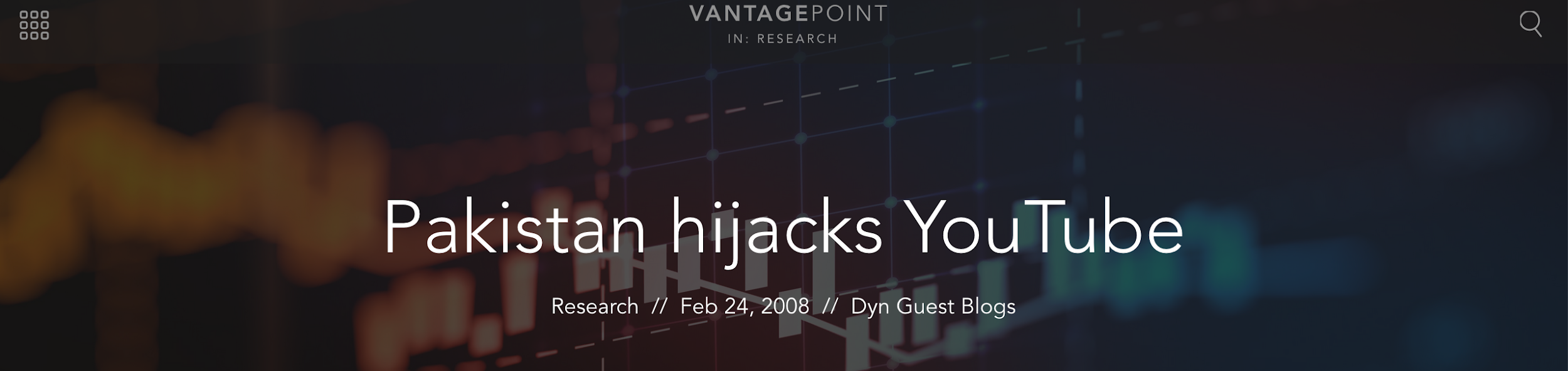 3
BGP hijacks and limitations
I originate 1.2.3.0/24
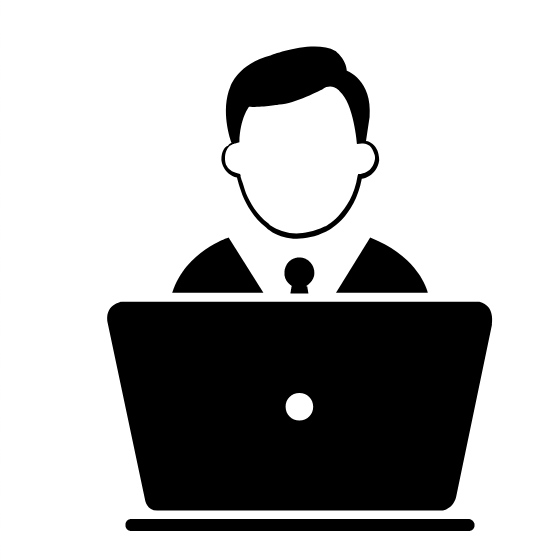 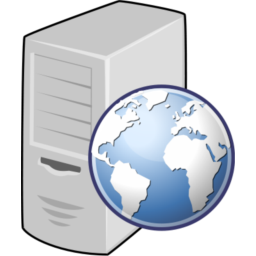 BGP Hijack:
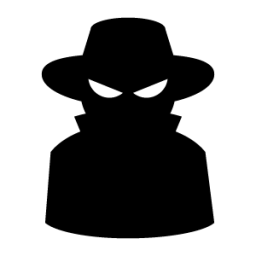 I originate 1.2.3.0/24
instead
Limitation: victim partially loses Internet connectivity (can be detected with monitoring frameworks)
Limitation: adversary cannot perform passive traffic analysis or full man-in-the-middle attacks
4
BGP hijack vs interception
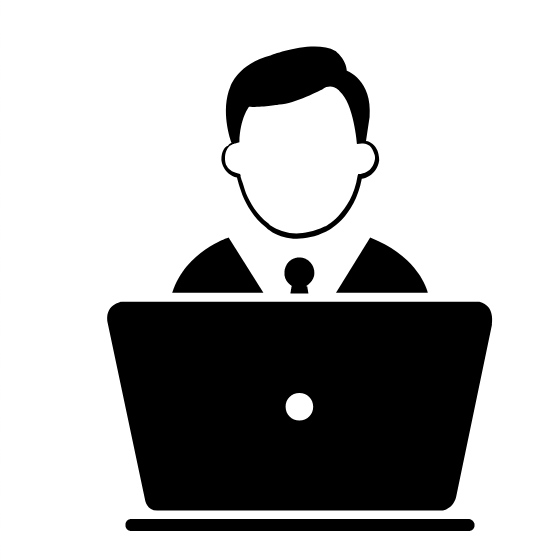 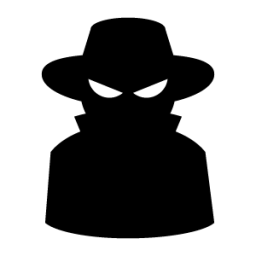 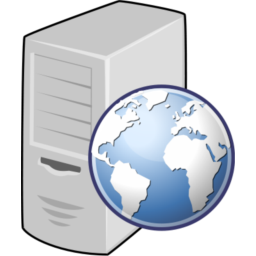 BGP Hijack:
BGP Interception:
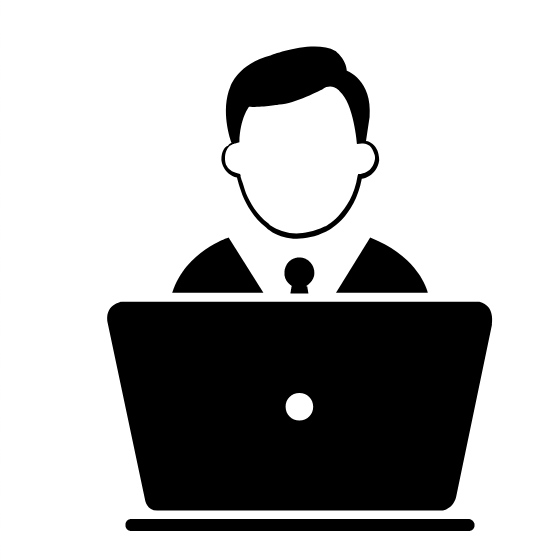 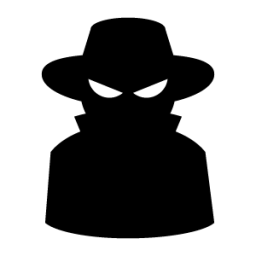 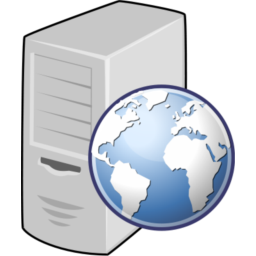 5
Launching interception is challenging
Real Internet topology example from Taiwan DNS resolver hijack
Rest of Internet
Routes data to adversary
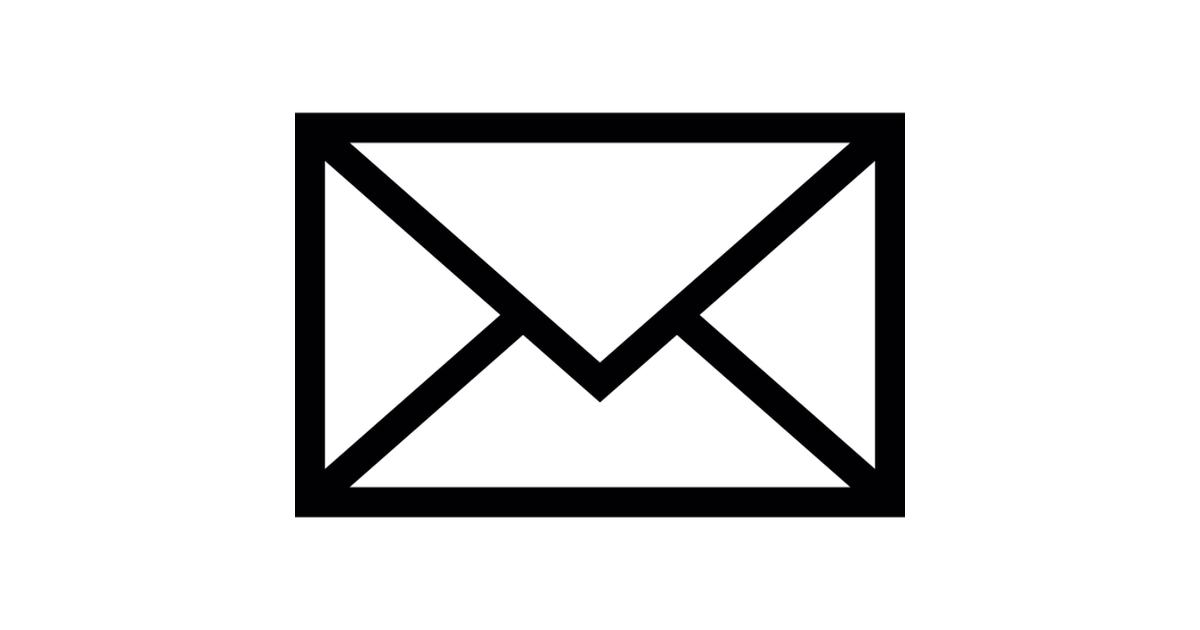 AS B
AS B
AS C
AS C
AS A
AS A
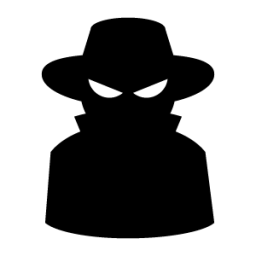 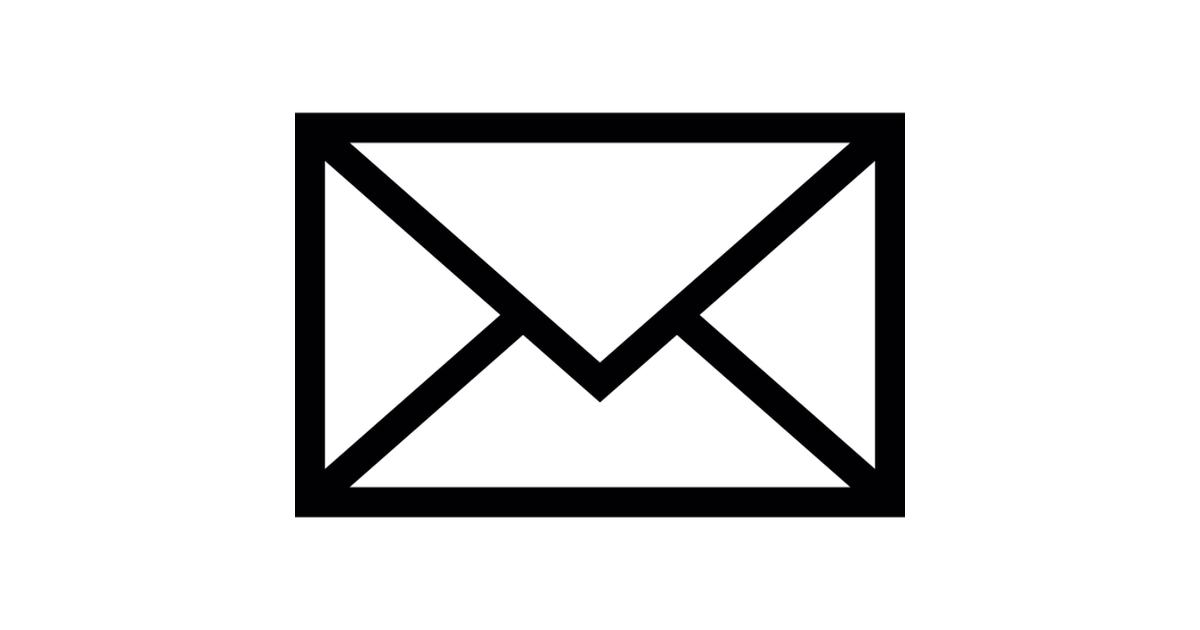 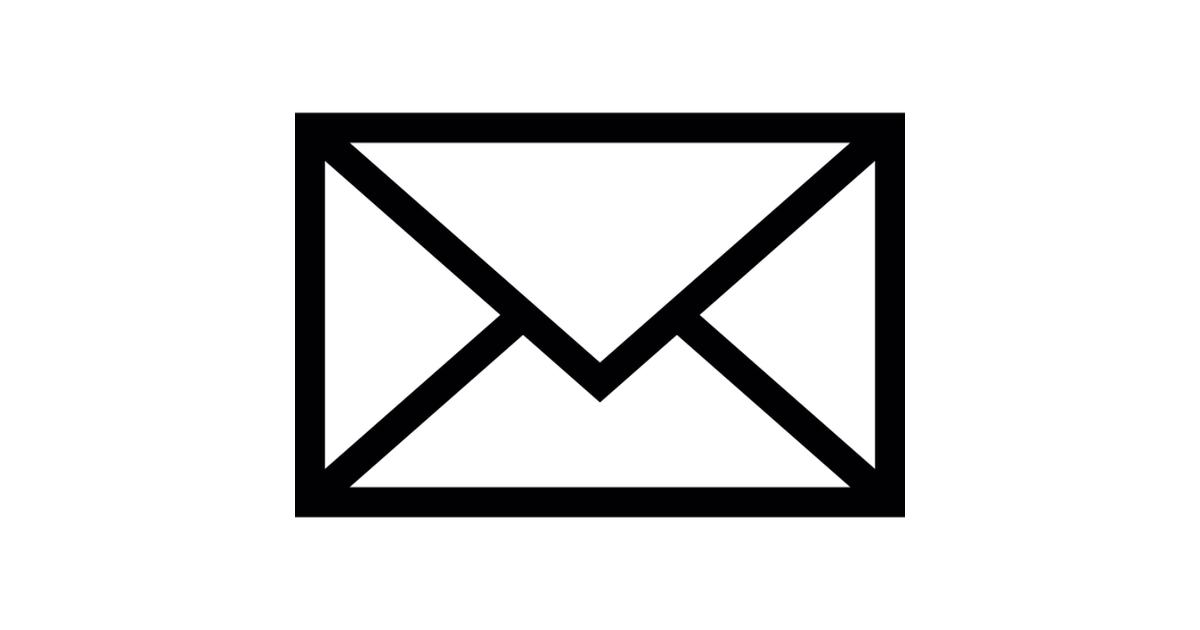 Adversary
6
Previous views on Interception
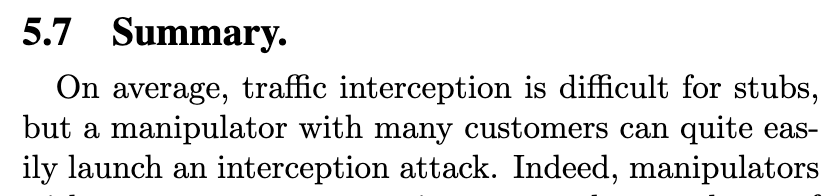 Goldberg et al.
How Secure Are Secure Interdomain Routing Protocols
ACM SIGCOMM ‘10
84% of ASes on the Internet are stubs
7
Previous views on Interception
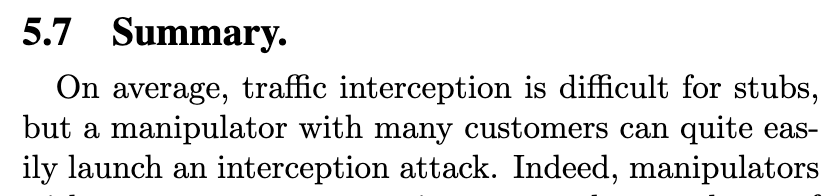 BGP communities allow stub networks to launch interception attacks
Goldberg et al.
How Secure Are Secure Interdomain Routing Protocols
ACM SIGCOMM ‘10
84% of ASes on the Internet are stubs
8
Our Contributions
Use seemingly benign BGP communities to enable  48% of ASes (incl. stubs) to launch interception 
Demonstrate viability and effectiveness of these attacks in the wild
Introduce targeted BGP attacks that increase stealth and decrease attack cost
9
[Speaker Notes: Mention that 48% reflects current support for communities and in general community support is increasing.]
Overview
How communities enable interception
Real-world evaluation
Targeted SICO attacks
Simulation-based evaluation
10
An interception scenario
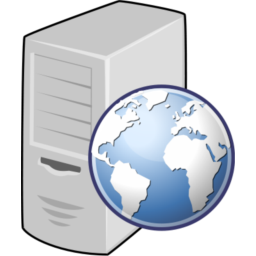 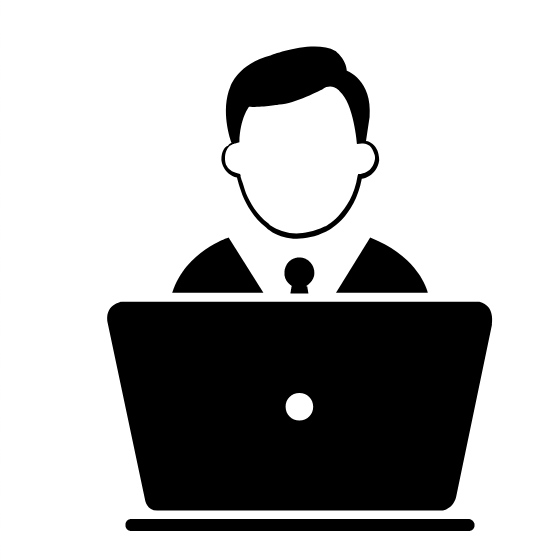 Rest of Internet
1.2.3.0/24
Client
AS 4230
AS 18881
AS A
AS A
AS B
No announcement to AS B
Route reserved for traffic forwarding
I originate 1.2.3.0/24
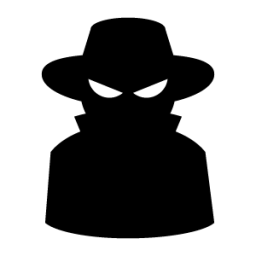 Routes data to adversary
Routes data to victim
Adversary
11
An interception scenario
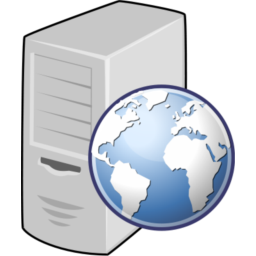 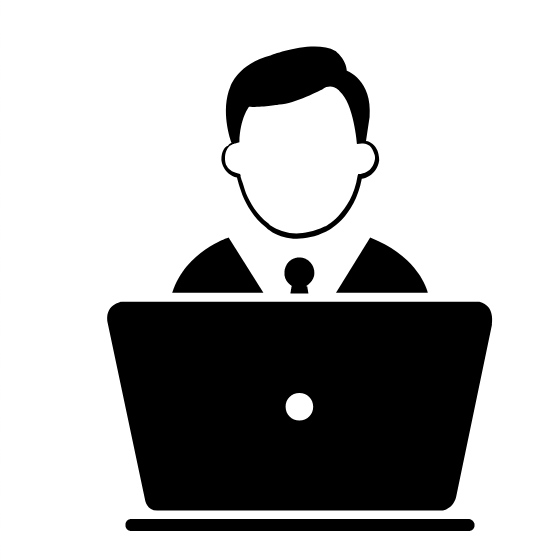 Rest of Internet
Rest of Internet
1.2.3.0/24
Client
AS 18881
AS A
AS A
AS B
I can get to 1.2.3.0/24
Existing route vs AS A’s route?
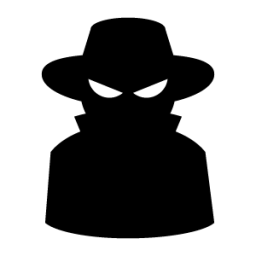 Routes data to adversary
Routes data to victim
Adversary
12
An interception scenario
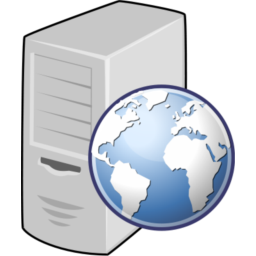 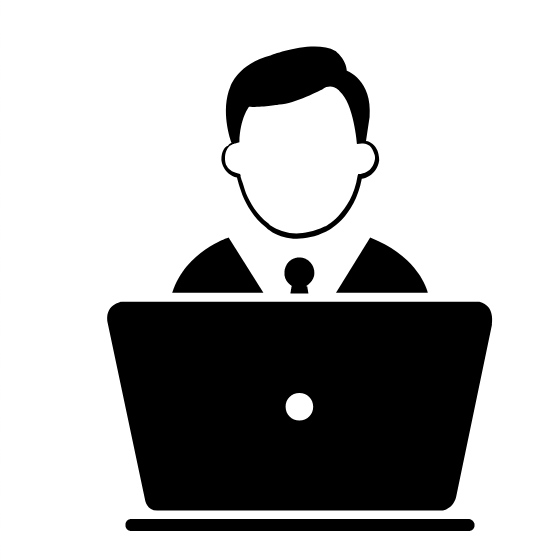 Rest of Internet
1.2.3.0/24
Client
AS 4230
AS 1
AS A
AS B
AS B
I can get to 1.2.3.0/24
AS A’s route is better (local pref, length, IGP)
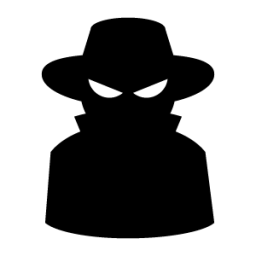 Routes data to adversary
Routes data to victim
Adversary
13
A failed interception scenario
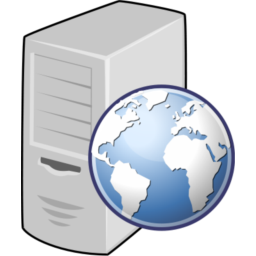 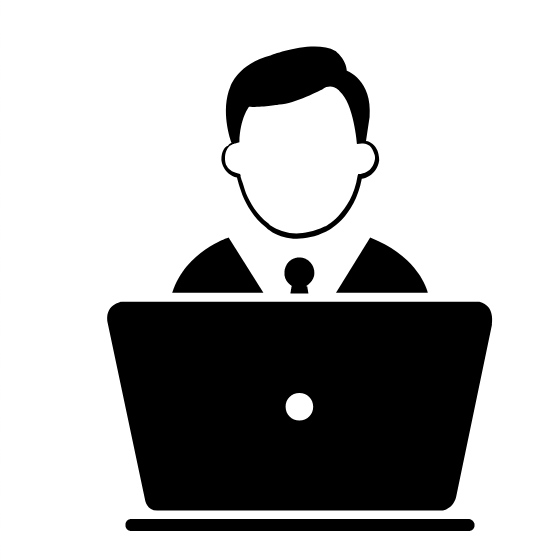 Rest of Internet
Rest of Internet
Rest of Internet
1.2.3.0/24
Client
AS 1
AS 1
AS A
AS 2
AS 2
AS B
No way of forwarding packets to victim
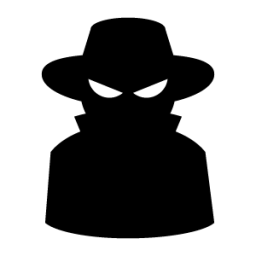 Routes data to adversary
Routes data to victim
Adversary
14
SICO Attacks: Exploiting BGP Communities
BGP communities: 
Tags attached to BGP announcements
Can control announcement propagation (e.g., prevent exporting routes to neighbors)
Support for propagation controlling communities by 21 of top 30 ISPs (as per as-rank.caida.org)
15
SICO Attacks: Exploiting BGP Communities
BGP communities: 
Tags attached to BGP announcements
Can control announcement propagation (e.g., prevent exporting routes to neighbors)
Support for propagation controlling communities by 21 of top 30 ISPs (as per as-rank.caida.org)
The same communities that allow for benign traffic engineering can be exploited to enable interception!
16
SICO Example
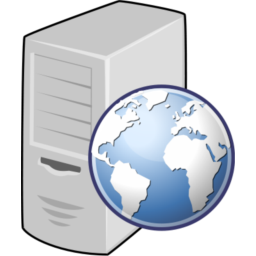 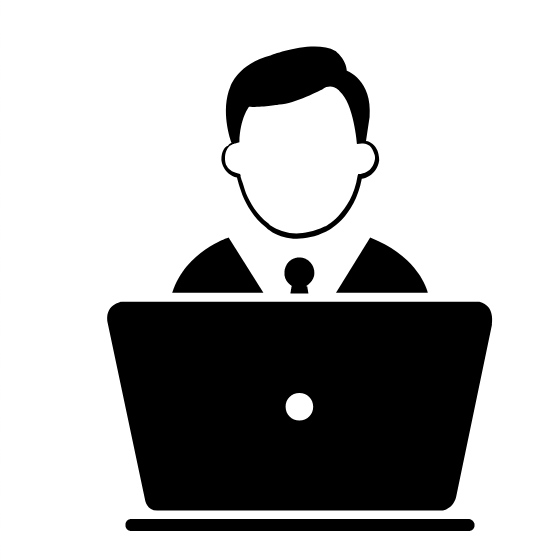 Rest of Internet
1.2.3.0/24
Client
AS 4230
AS 18881
AS A
AS A
AS B
I originate 1.2.3.0/24
Communities: AS A should not export update to AS B
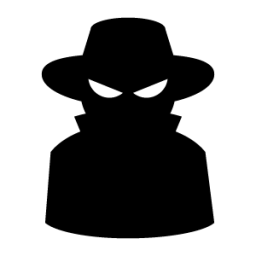 Routes data to adversary
Routes data to victim
Adversary
17
SICO Example
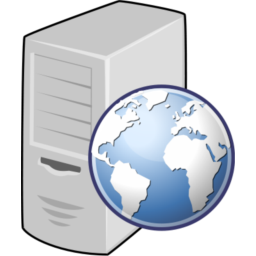 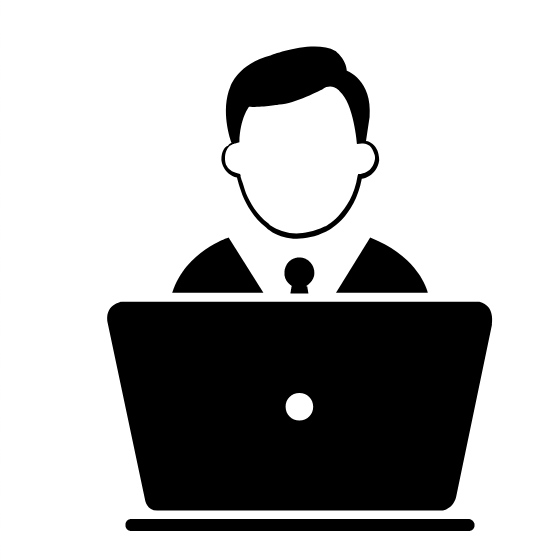 Rest of Internet
Rest of Internet
1.2.3.0/24
Client
I can get to 1.2.3.0/24
AS 18881
AS A
AS A
AS B
nothing
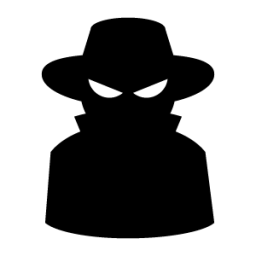 Routes data to adversary
Routes data to victim
Adversary
18
SICO Example
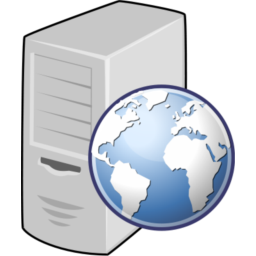 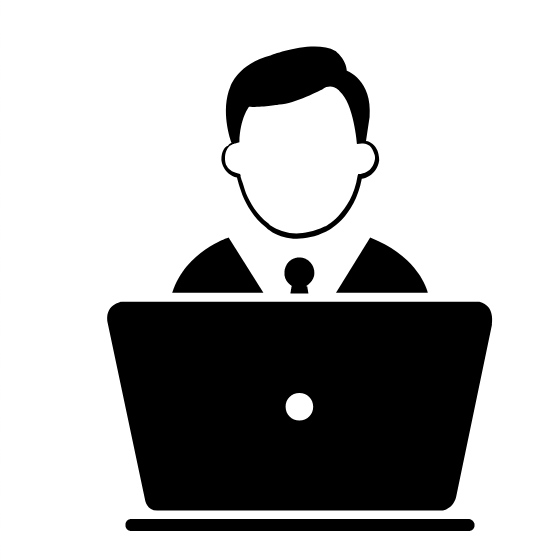 Rest of Internet
Rest of Internet
1.2.3.0/24
Client
AS 4230
AS 18881
AS 1
AS A
AS B
Communities leave AS-path unaffected allowing for maximum effect
Valid route to victim
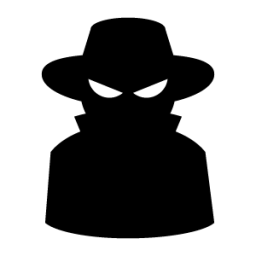 Routes data to adversary
Routes data to victim
Adversary
19
Targeting a BGP attack to specific IPs
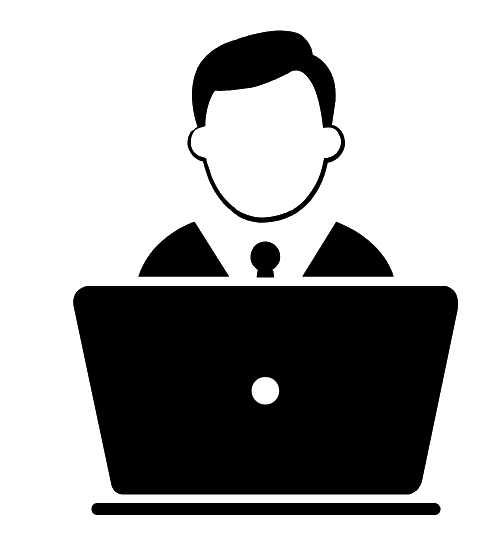 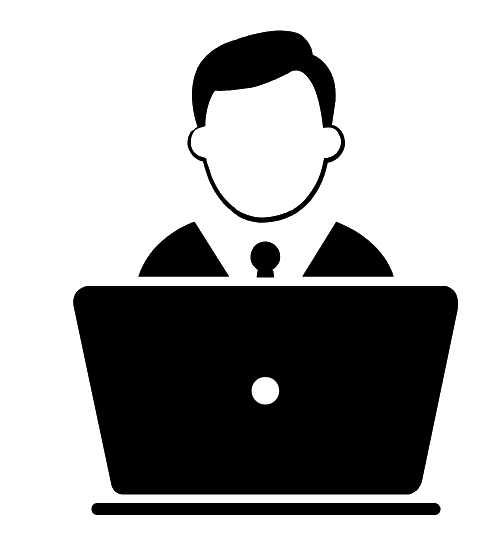 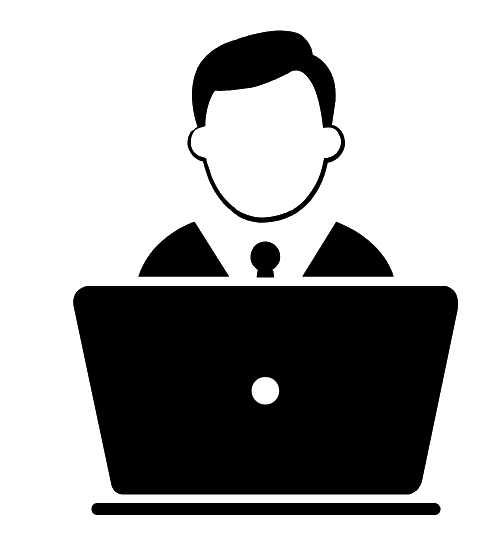 Untargeted interception attack:
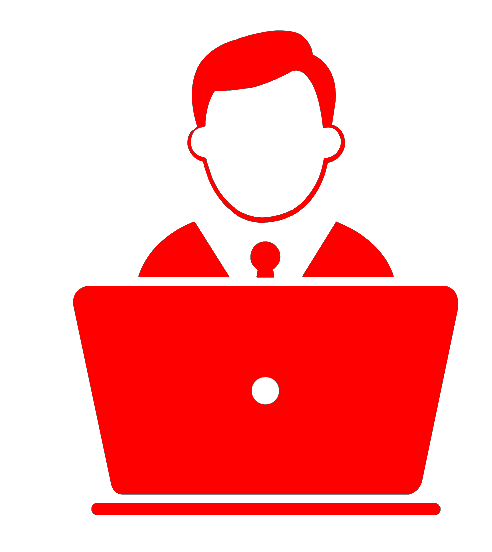 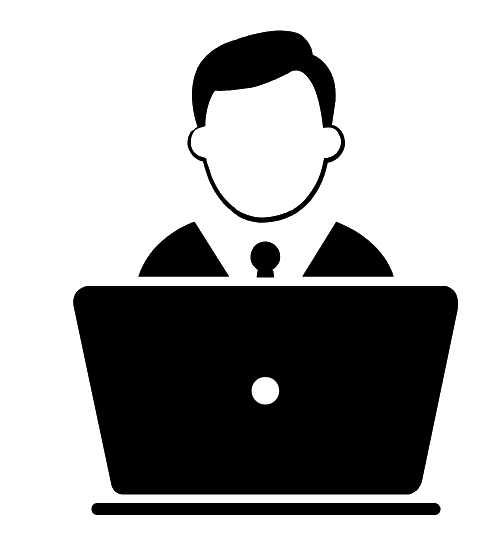 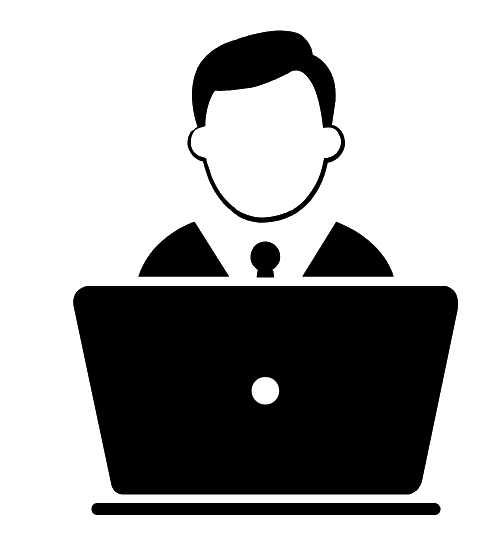 Many irrelevant source addresses affected
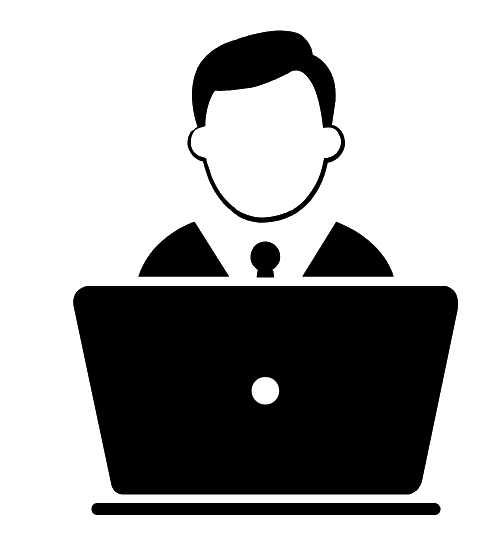 Targeted interception attack:
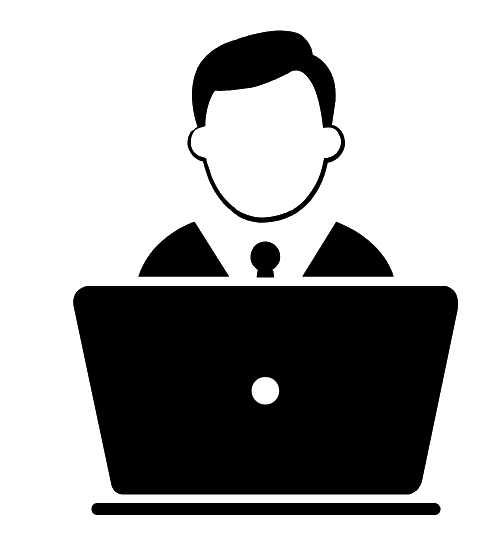 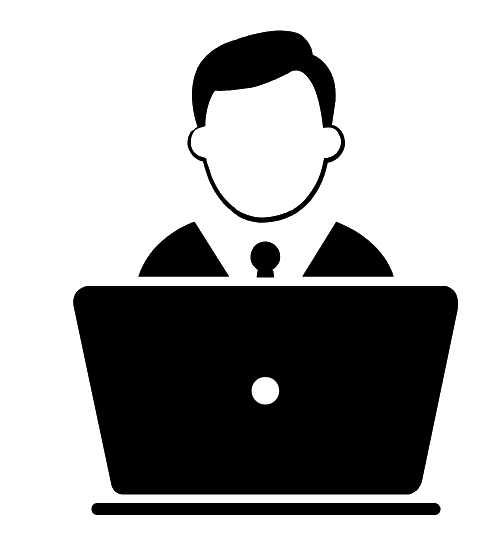 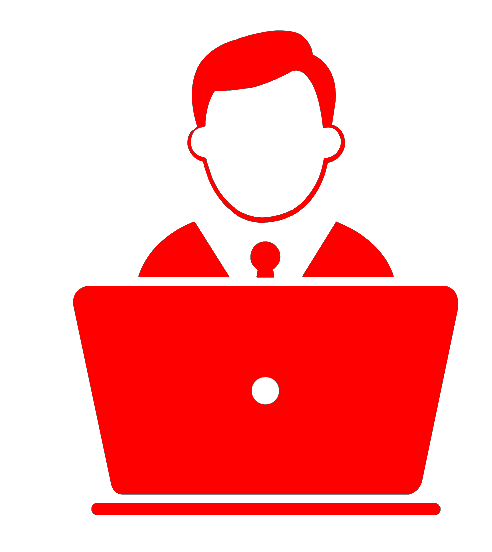 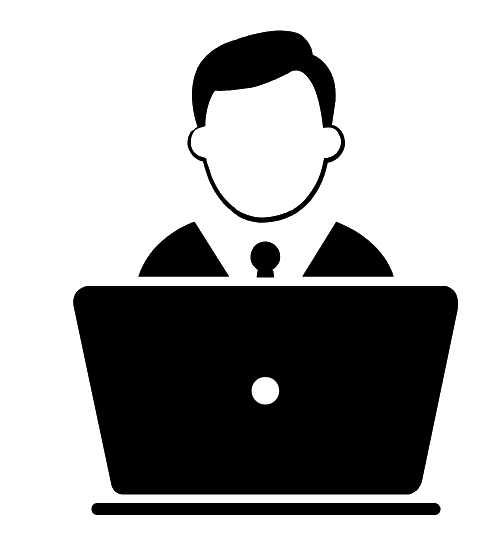 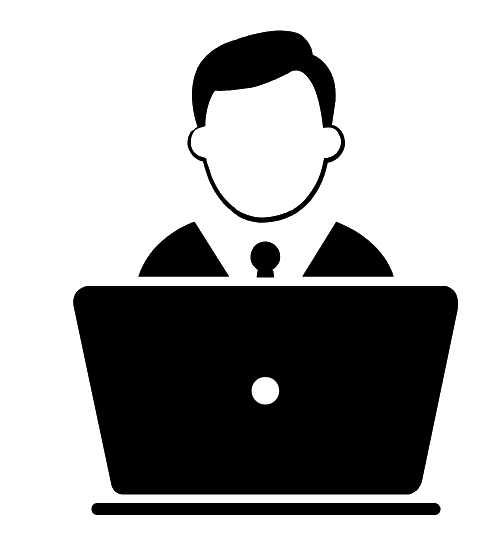 Only relevant sources affected
20
Why target a BGP attack to specific sources?
Cheaper: affecting fewer source addresses reduces traffic volume and cost
Stealthier: unaffected sources cannot detect attack via effect on throughput or latency
Greater viability: viable against high-volume prefixes
21
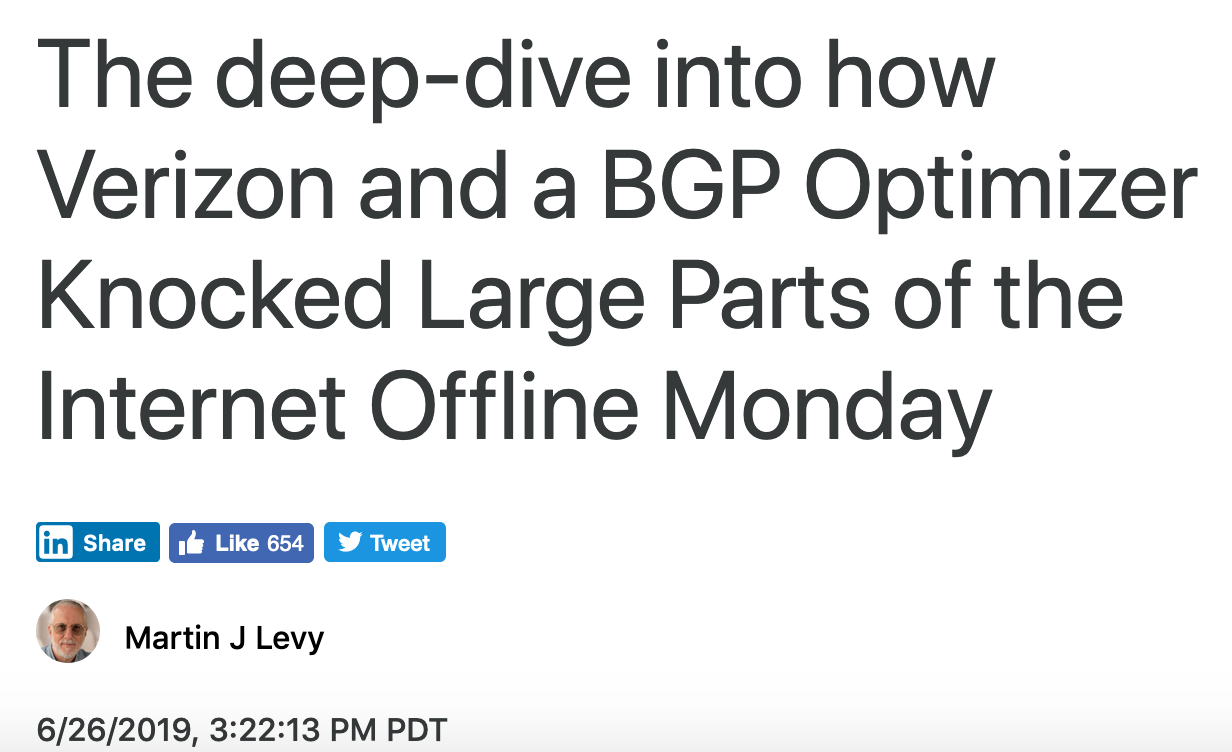 Why target a BGP attack to specific sources?
Cheaper: affecting fewer source addresses reduces traffic volume and cost
Stealthier: unaffected sources cannot detect attack via effect on throughput or latency
Greater viability: viable against high-volume prefixes
An interception is just a DOS if adversary can’t handle traffic volume
22
Targeted SICO Example
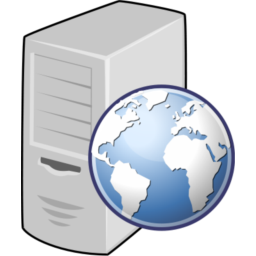 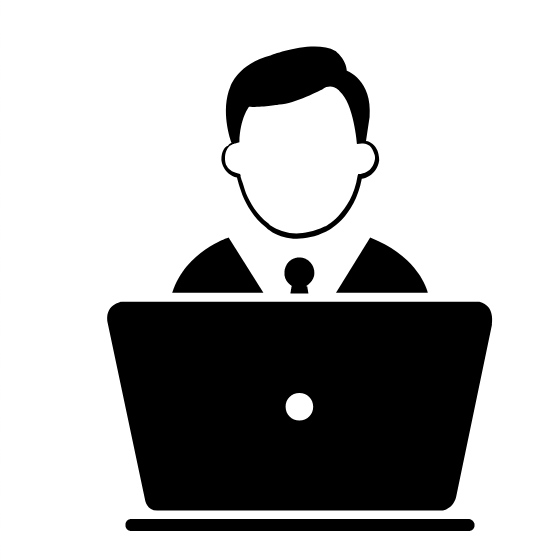 Rest of Internet
Rest of Internet
Rest of Internet
1.2.3.0/24
Client
AS 4230
AS 18881
AS A
AS A
AS B
I originate 1.2.3.0/24
Communities: Only announce route along path to target client
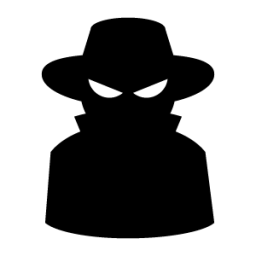 Routes data to adversary
Routes data to victim
Adversary
23
Targeted SICO Example
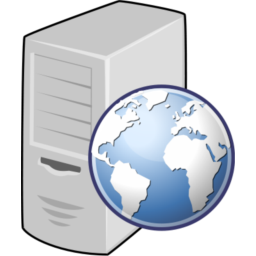 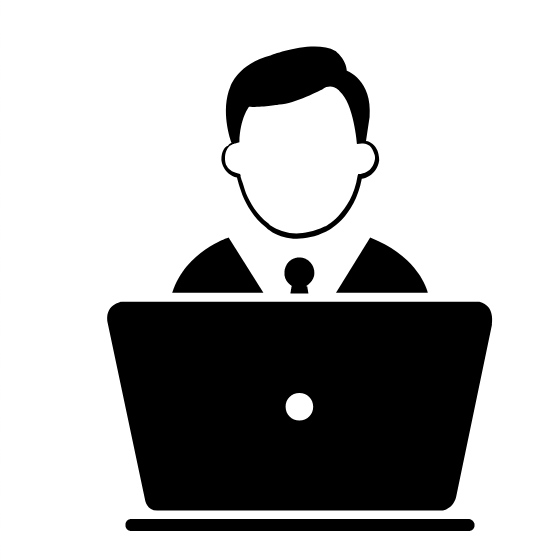 Rest of Internet
Rest of Internet
1.2.3.0/24
Client
AS 18881
AS A
AS A
AS B
Selective reduction in spread to increase stealth and reduce cost
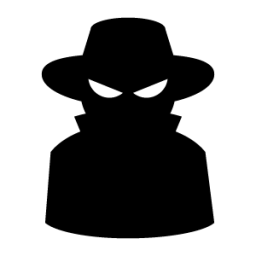 Routes data to adversary
Routes data to victim
Adversary
24
Overview
How communities enable interception
Real-world evaluation
Targeted SICO attacks
Simulation-based evaluation
25
Ethically Launching Attacks
Used PEERING testbed
Hijack/intercept only our own prefixes
Repeated experiments with two different adversaries (Amsterdam and Seattle)
26
Experimental Setup
Amsterdam
Seattle
Traffic:
to adversary
to victim
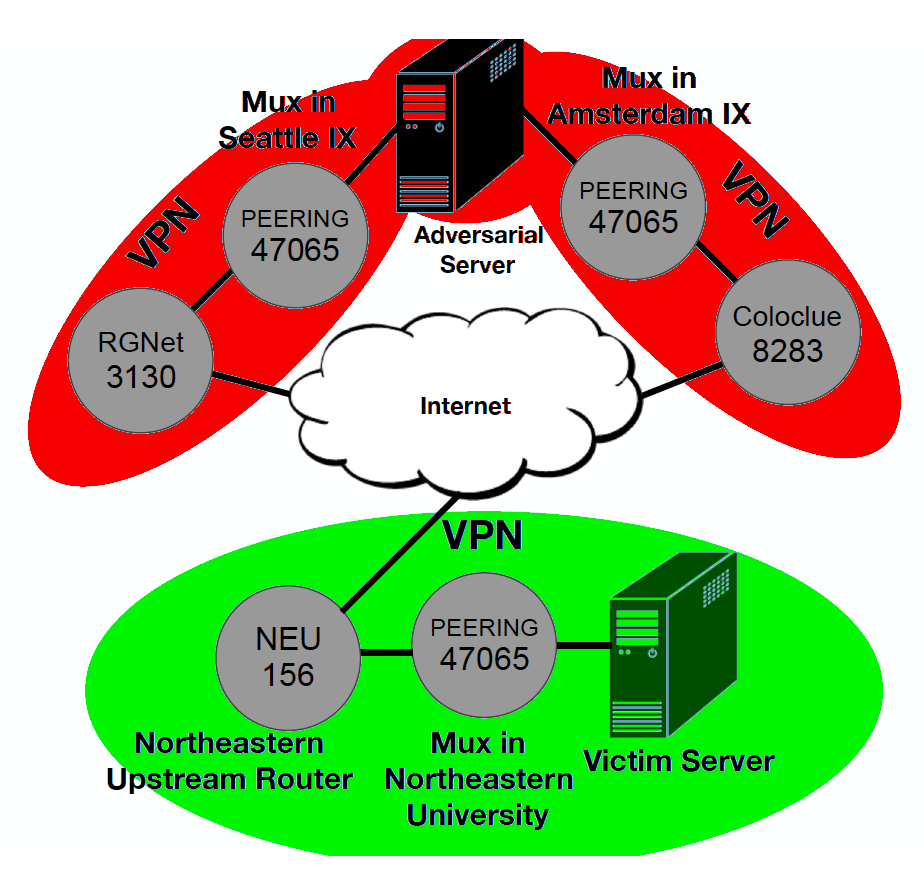 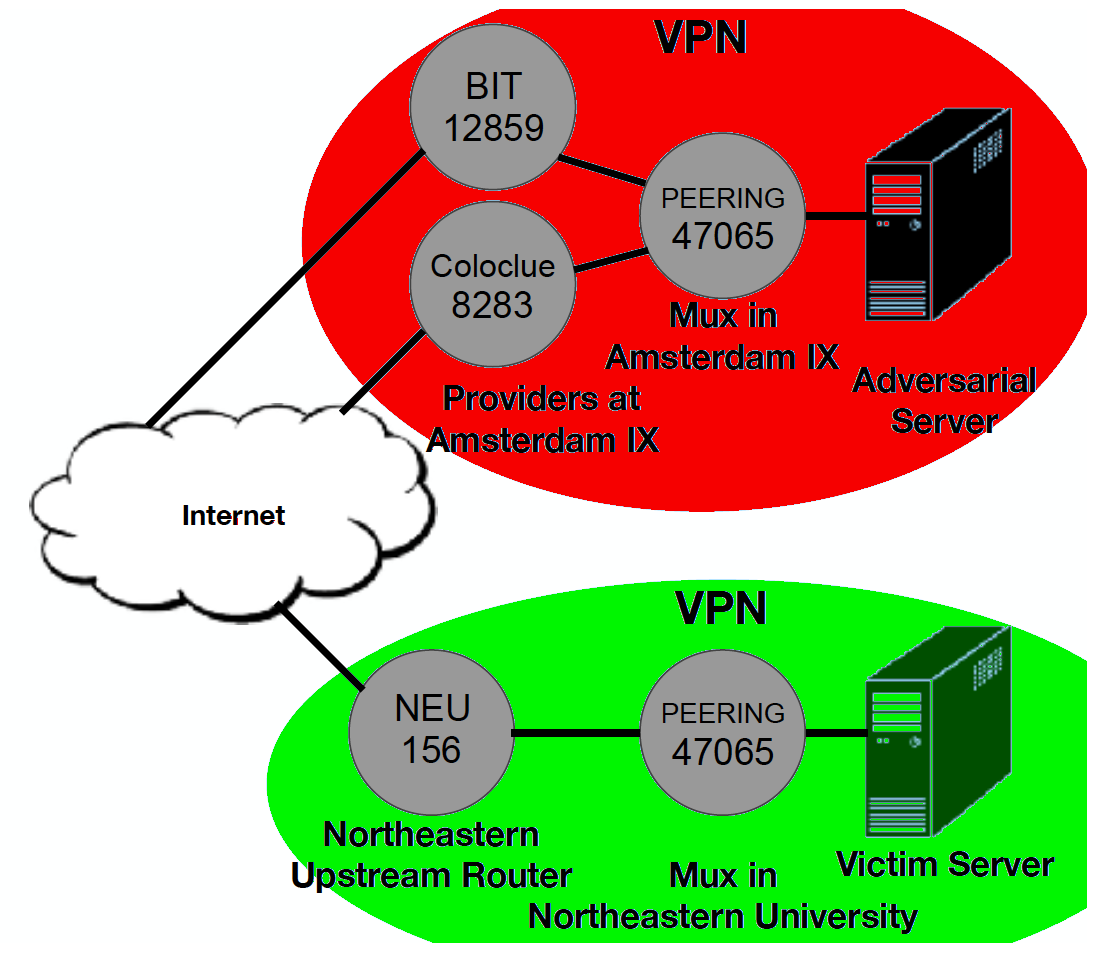 27
Real-world Evaluation Methodology
Engineer interception attack with BGP communities at each location
Compare with previous works:
Test selective neighbor announcement(i.e., only announce to one provider)
Compare propagation to AS-path poisoning(i.e., interception via AS-path manipulation)
28
Real-world Evaluation Results
Successfully launched interception with communities at both locations
Selective neighbor announcement failed to achieve interception at either location
SICO attacks propagated significantly further than AS-path poisoning attacks  …
29
How to measure spread
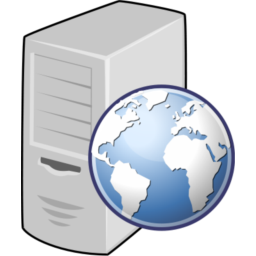 Internet
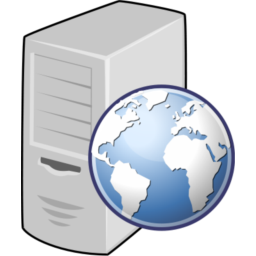 Victim
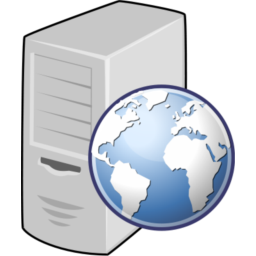 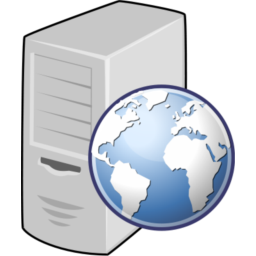 Ping requests
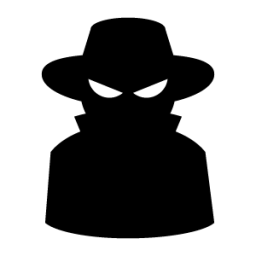 Adversary
30
How to measure spread
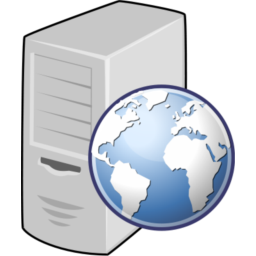 Internet
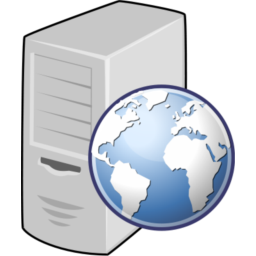 Victim
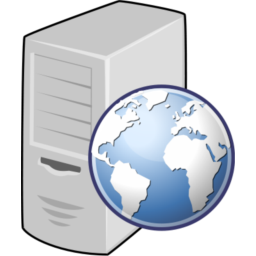 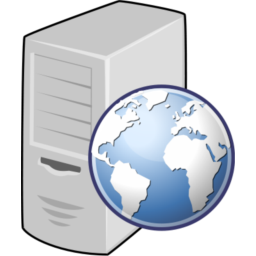 Ping response
Ping responses
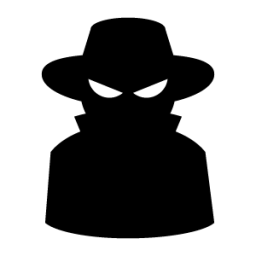 2 out of 3 hosts
66% spread
Adversary
Spread = fraction of hosts routed to adversary
31
Prior works
Spread Comparison
SICO improves spread significantly compared to path poisoning
32
Overview
How communities enable interception
Real-world evaluation
Targeted SICO attacks
Simulation-based evaluation
33
Use of traditional interception against Tor
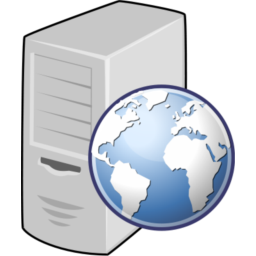 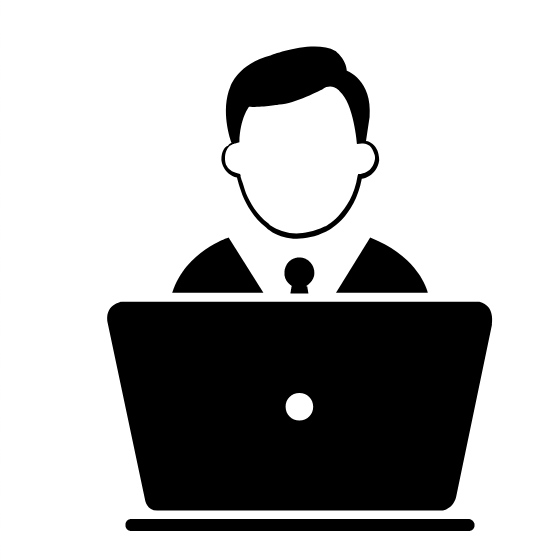 Excessive traffic volume breaks connections and prevents traffic correlation
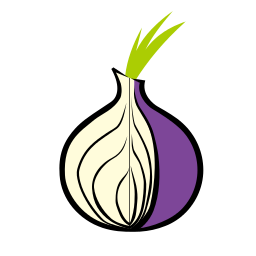 really-popular-site.com
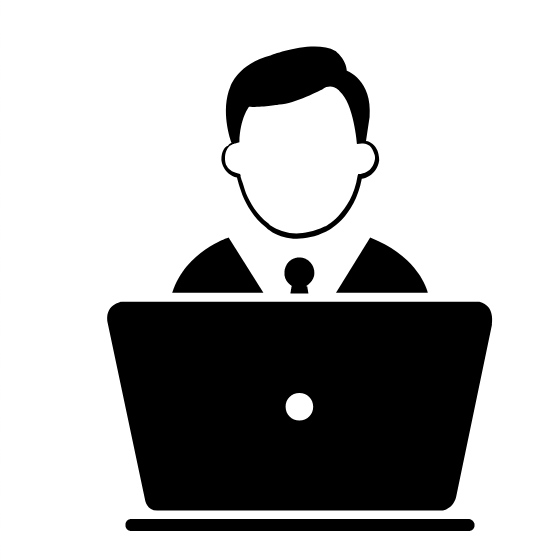 Tor exit
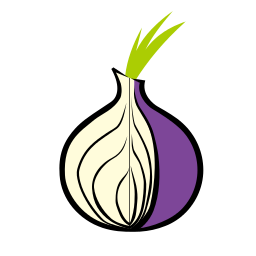 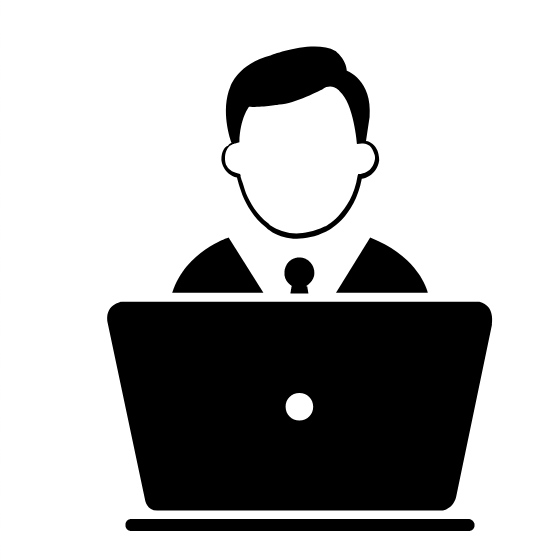 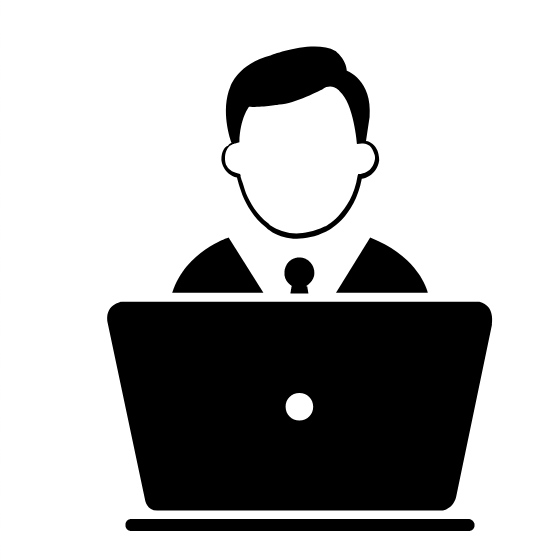 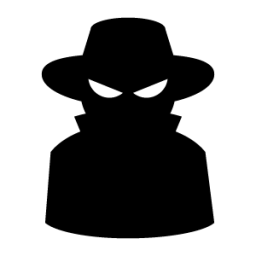 Sun et al.
RAPTOR: Routing Attacks on Privacy in Tor
USENIX Security ‘15
Tor exit
Adversary
34
Targeted interception against Tor
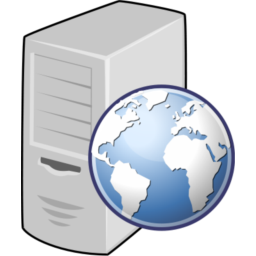 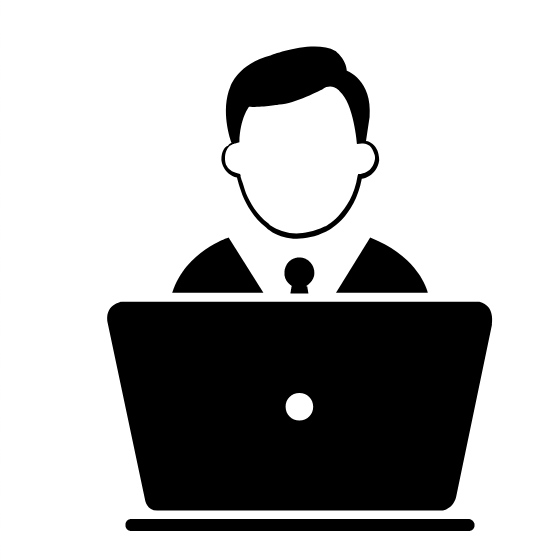 Irrelevant traffic is unaffected
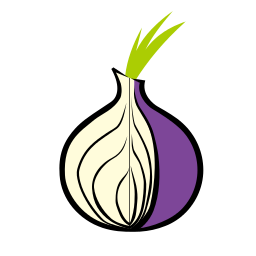 really-popular-site.com
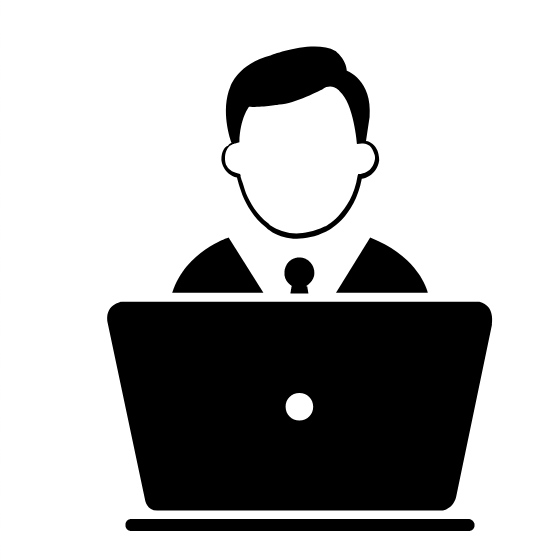 Tor exit
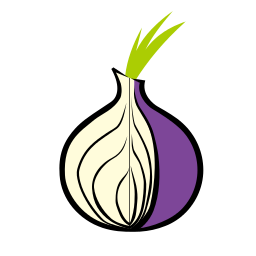 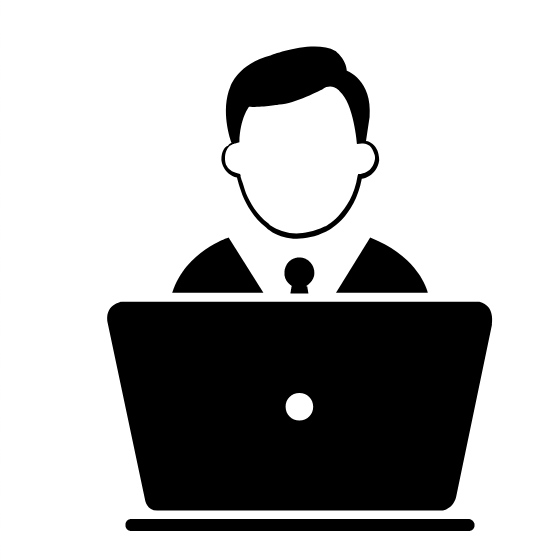 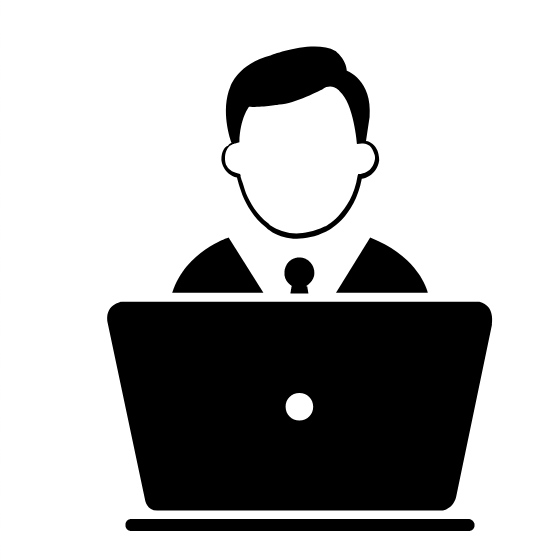 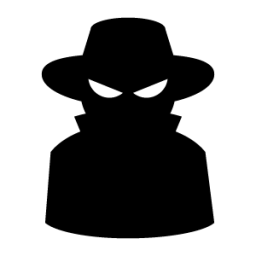 Tor exit
Adversary has capacity to maintain connections
Adversary
35
Targeting top 
eight Tor exits
36
Targeting top 
eight Tor exits
Average targeted attack spread was only 2.7% compared to 68.8% from untargeted interception
37
Overview
How communities enable interception
Real-world evaluation
Targeted SICO attacks
Simulation-based evaluation
38
Simulation Evaluation Results
Found community support by 21/top 30 ASes (by degree) through routing policy inspection
Studied Internet topology around supporting ASes via CAIDA AS-relations data set 
48% of ASes capable of launching SICO attacks counting community forwarding
39
Simulation Evaluation Results
Only multi-homed ASes are capable of interception
48% of all ASes represents 83% of multi-homed ASes
40
Takeaways
Questions?
BGP communities let adversaries shape malicious announcements
This enables effective interception
Even stub ASes can feasibly intercept traffic
Future threat models should consider adversaries that can launch and target interception attacks
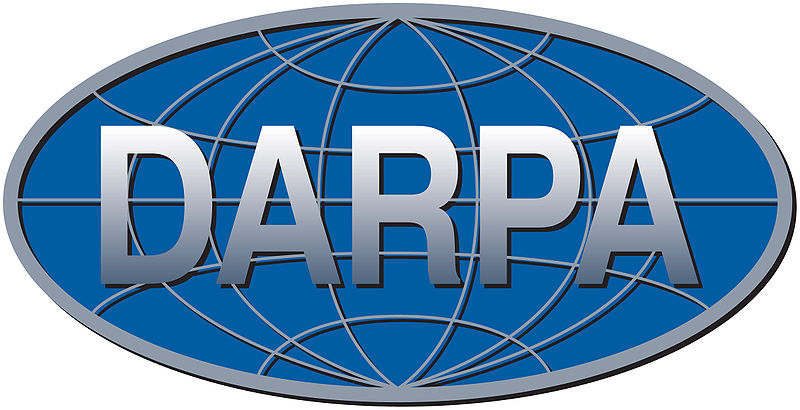 Thanks to support from
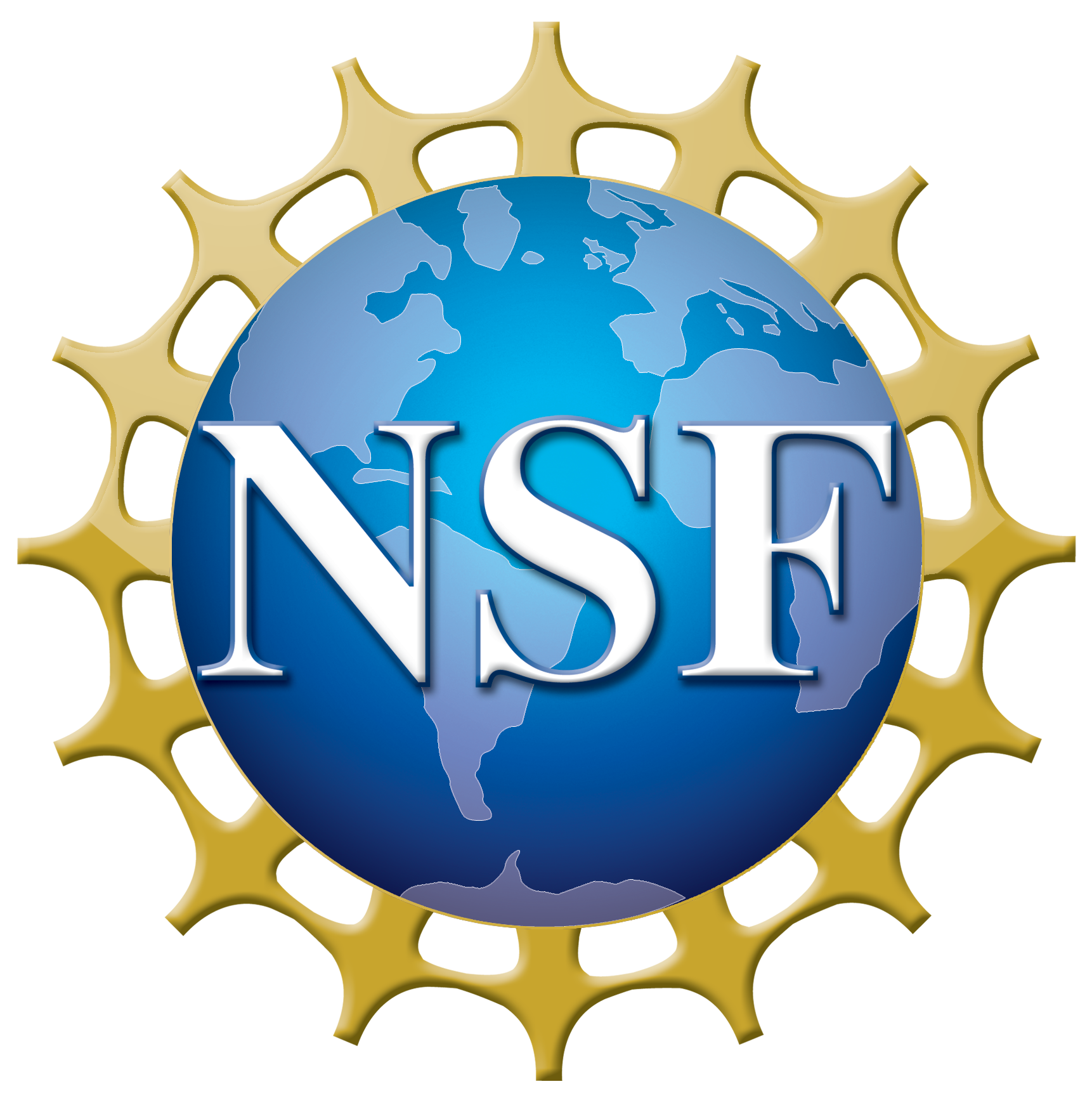 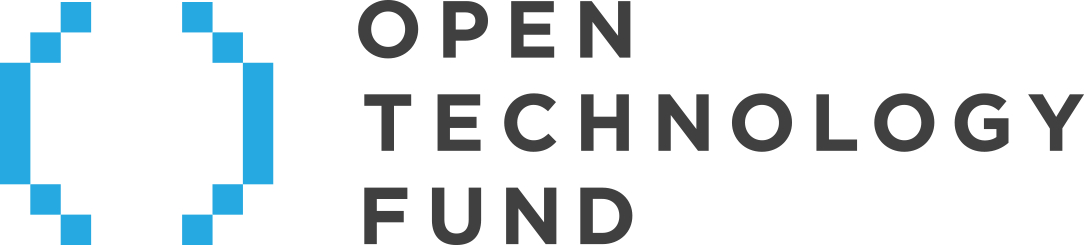 41